Les 4
Onderzoek klaar, uitleggen maar!
[Speaker Notes: Stap 1 – Introductie: Hoe gaan we ons onderzoek afsluiten?
Activerende introductie]
Les 4
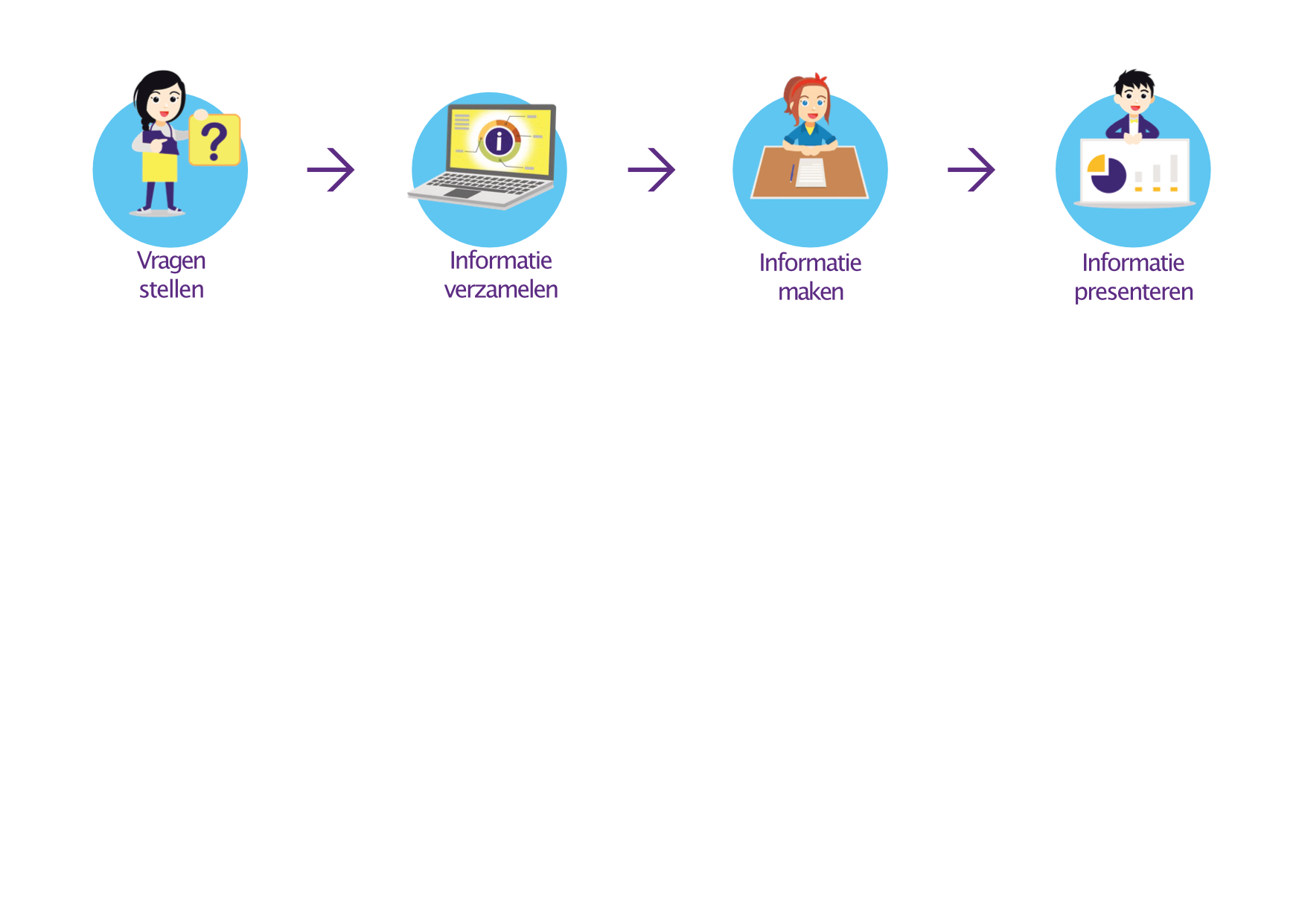 De onderzoekscyclus
[Speaker Notes: Stap 1 – Introductie: Hoe gaan we ons onderzoek afsluiten?
Benoem het doel van de les]
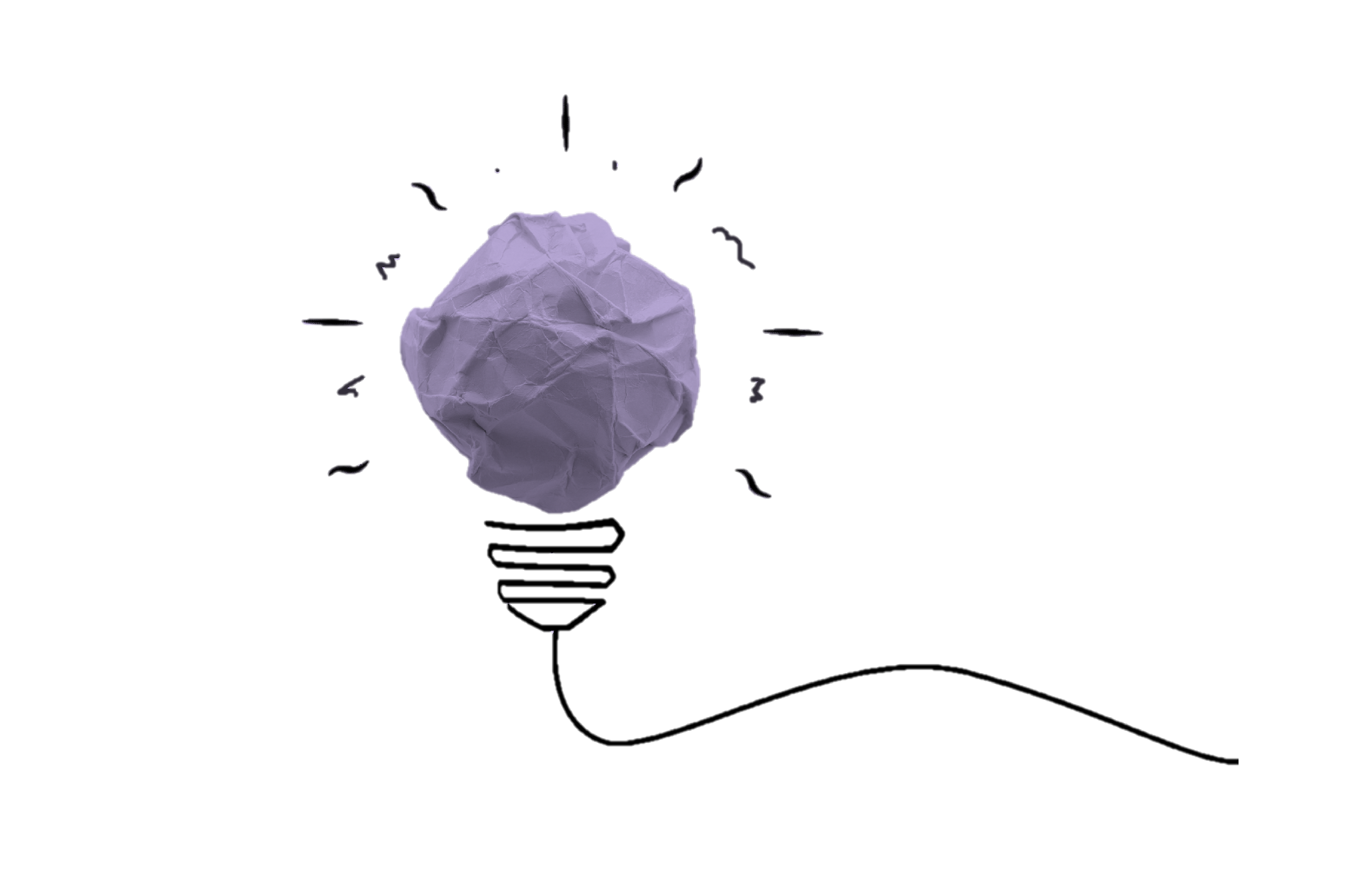 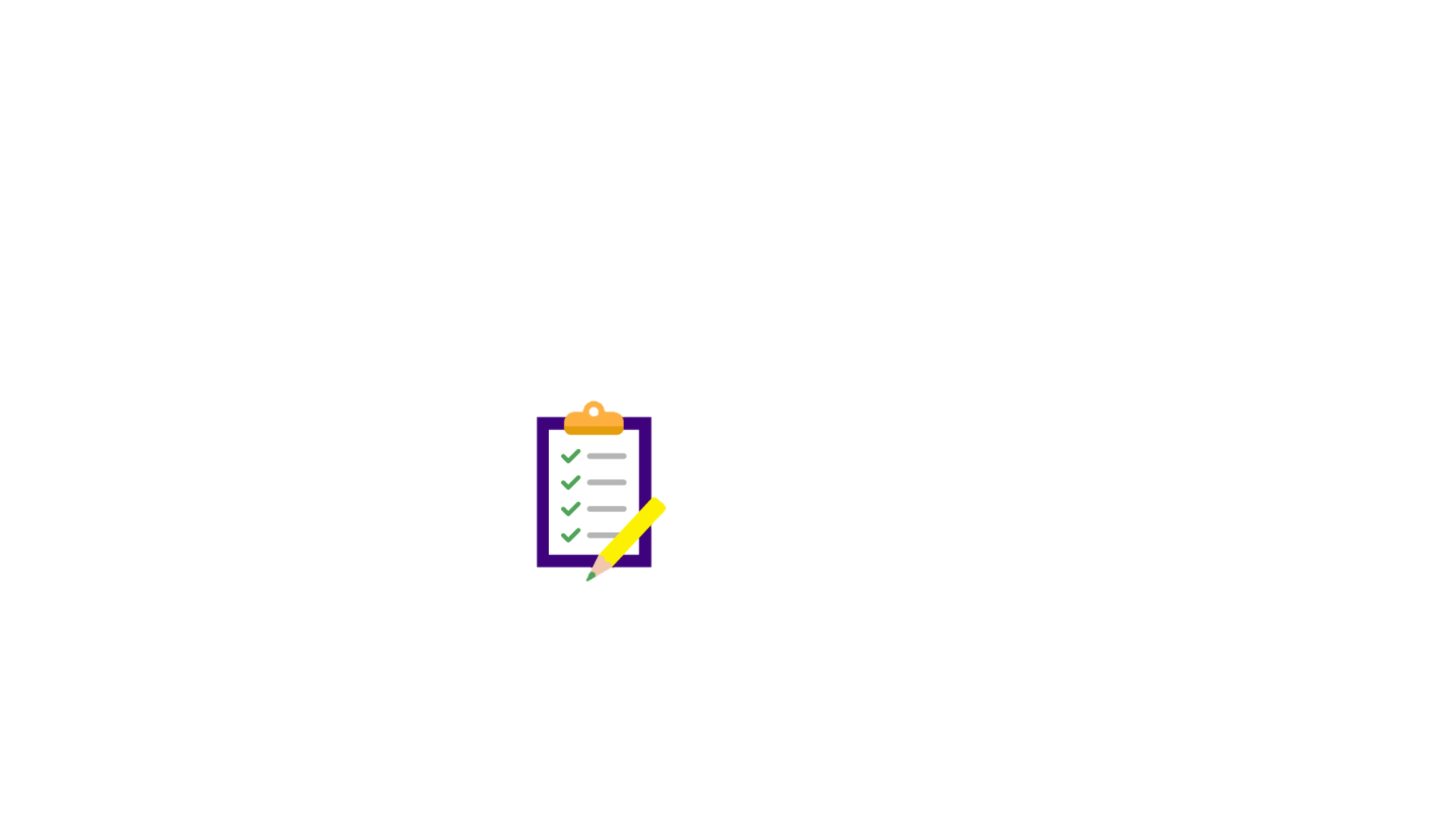 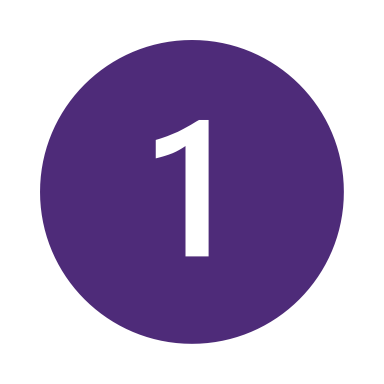 Presentatie maken
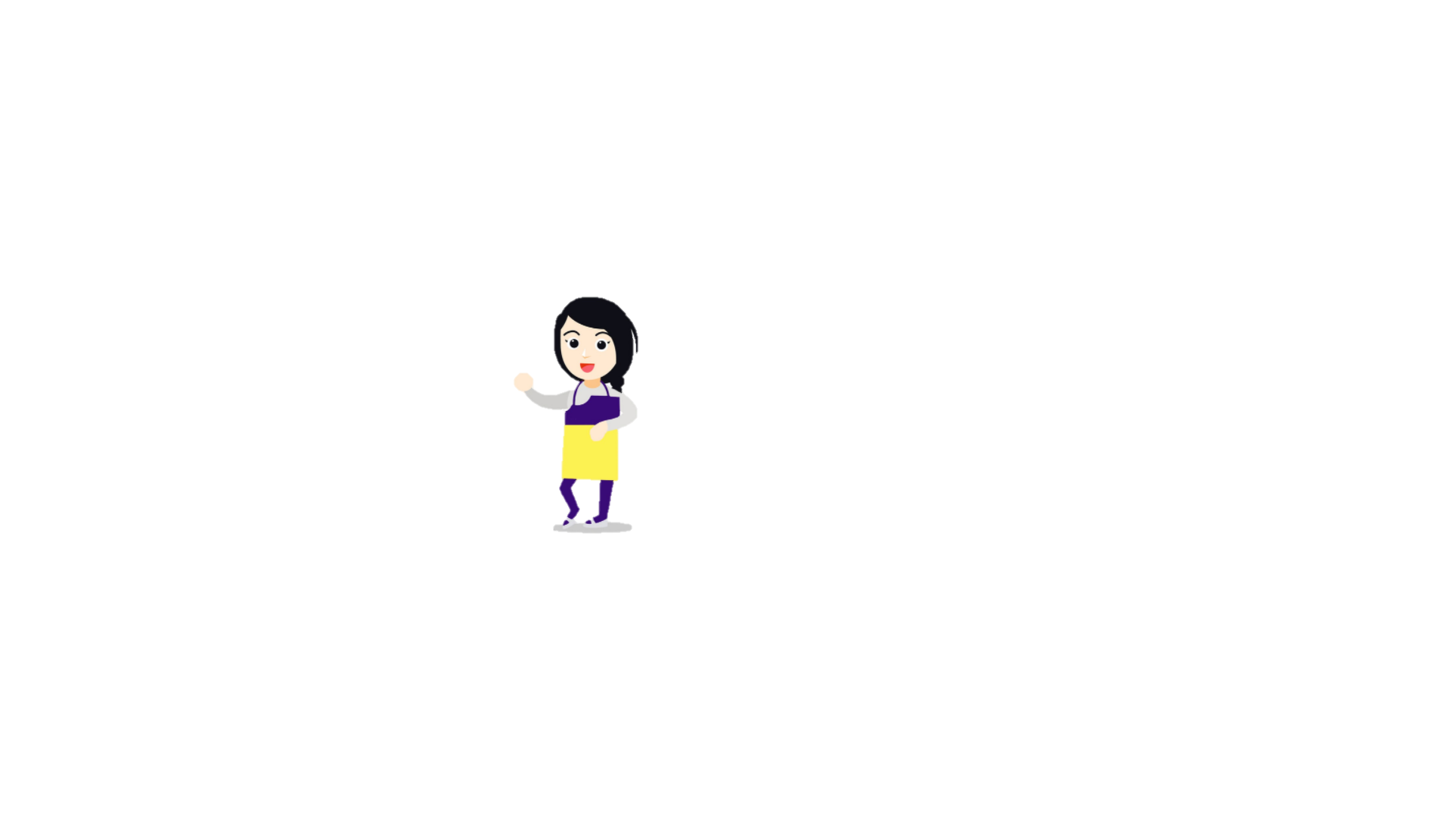 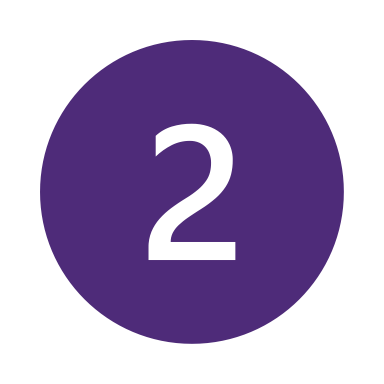 Onderzoek presenteren!
Wat gaan we doen?
[Speaker Notes: Stap 1 – Introductie: Hoe gaan we ons onderzoek afsluiten?
Benoem het doel van de les]
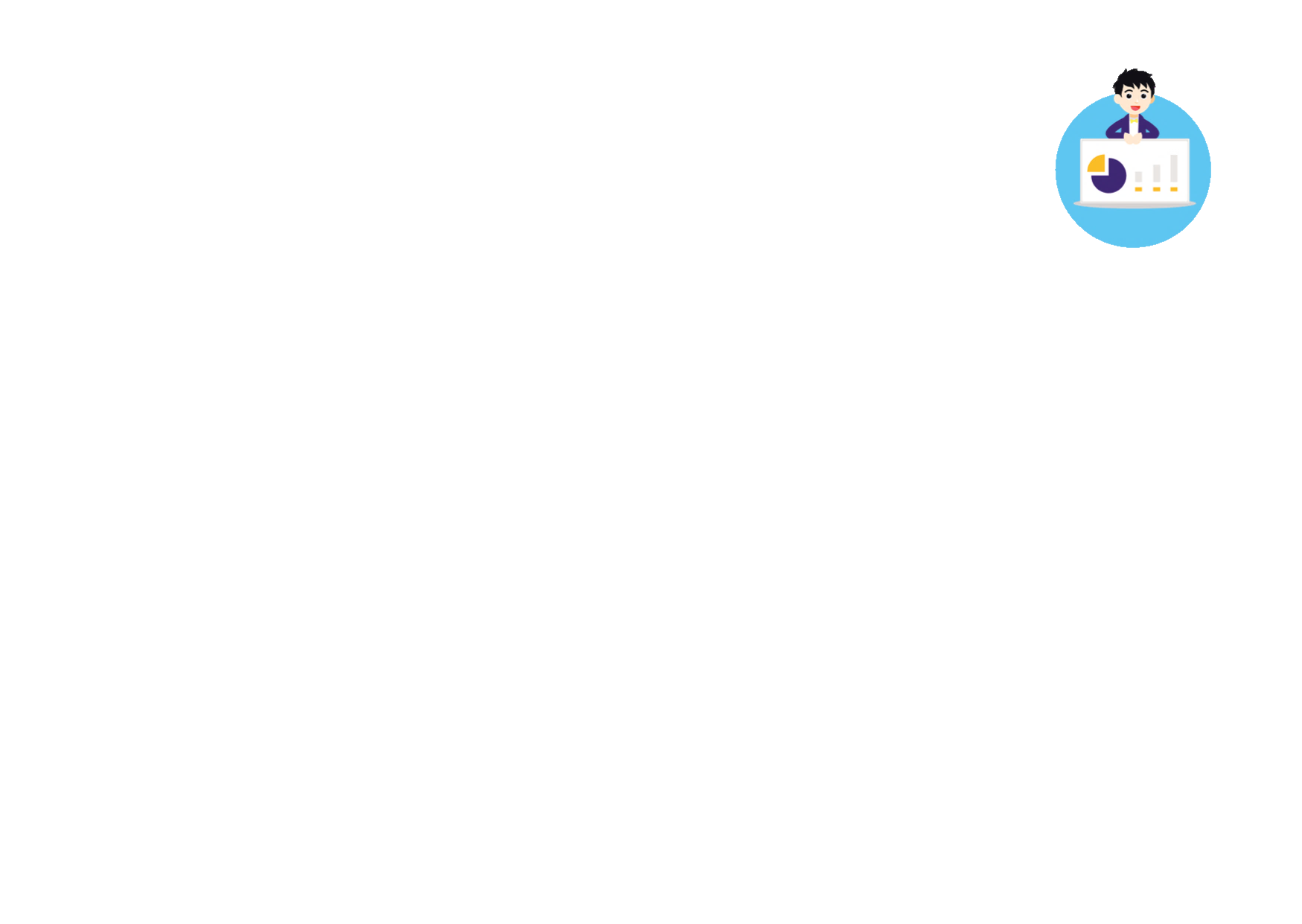 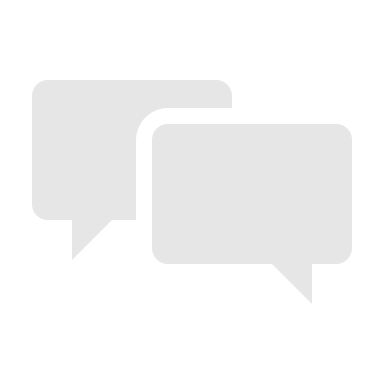 Wat ga je vertellen?
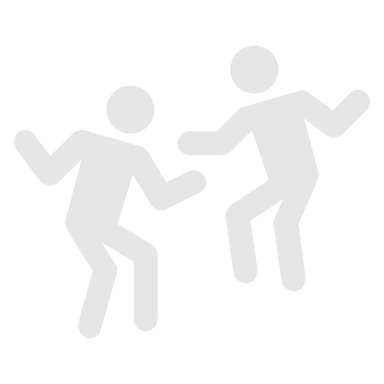 Voor wie?
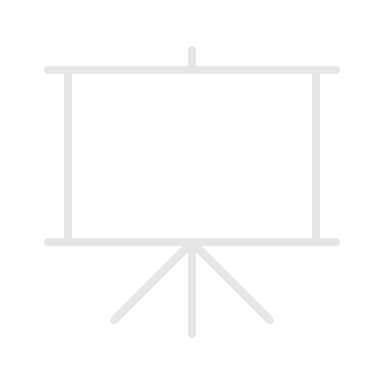 Met welke tools?
Uitleg voorbereiden
[Speaker Notes: Stap 2 – Instructie: Hoe geef je een duidelijke uitleg?
Instructie: wat zijn belangrijke aspecten van een uitleg]
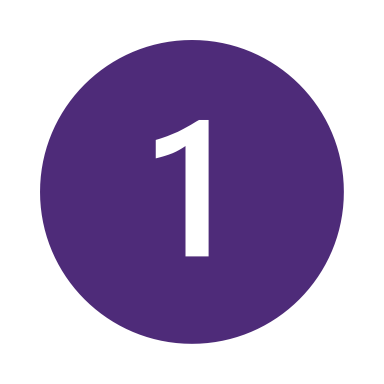 Onderzoeksvraag
Wat heb je onderzocht?
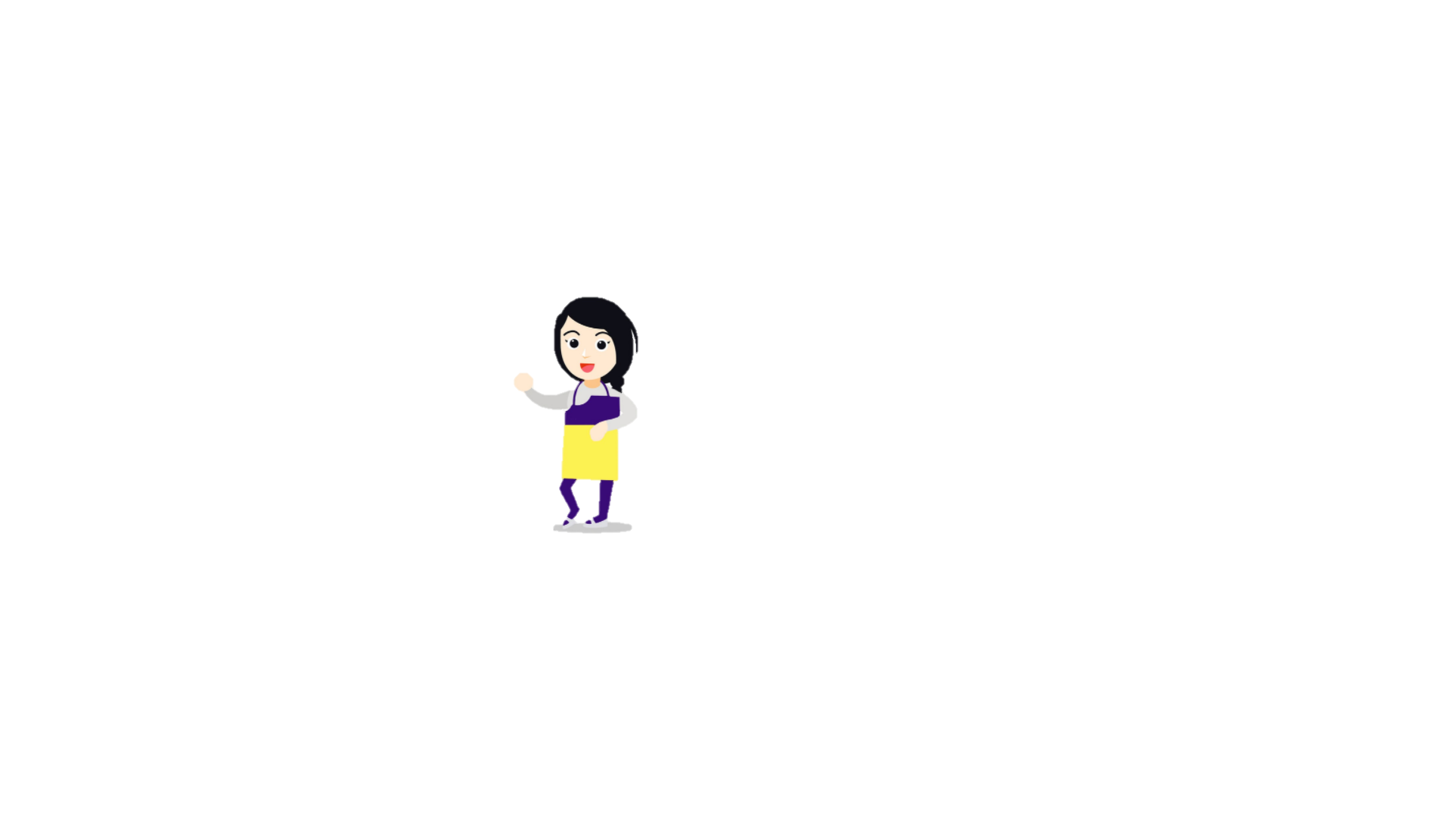 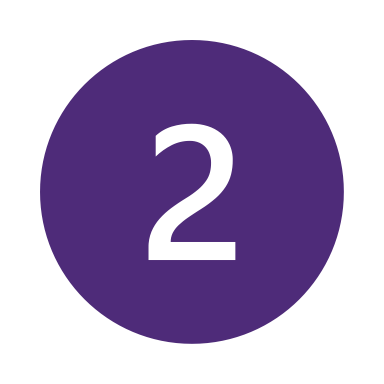 Methode
Hoe heb je dat onderzocht?
Conclusie
Wat ben je te weten gekomen?
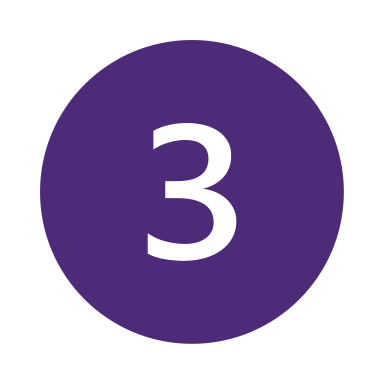 Wat ga je vertellen?
[Speaker Notes: Stap 2 – Instructie: Hoe geef je een duidelijke uitleg?
Instructie: wat zijn belangrijke aspecten van een uitleg]
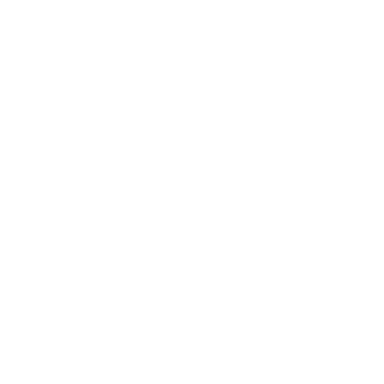 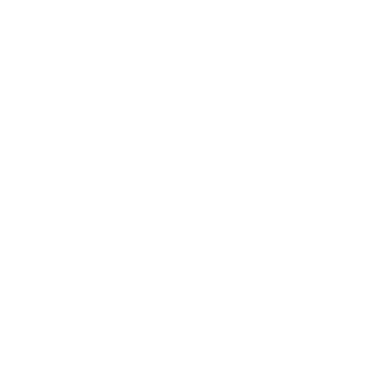 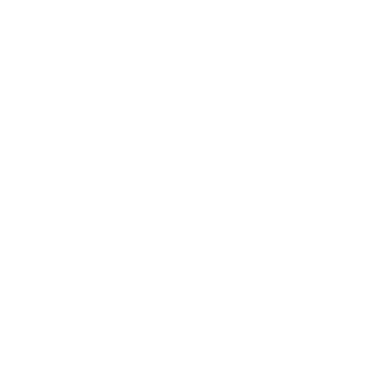 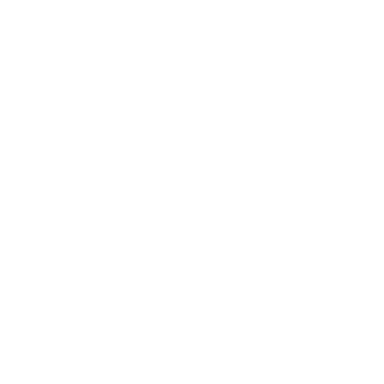 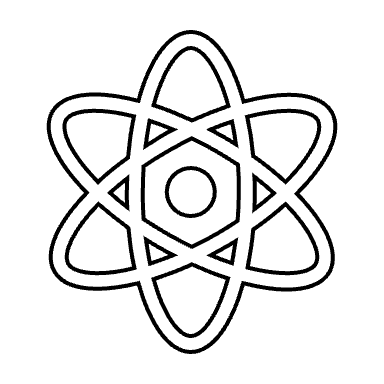 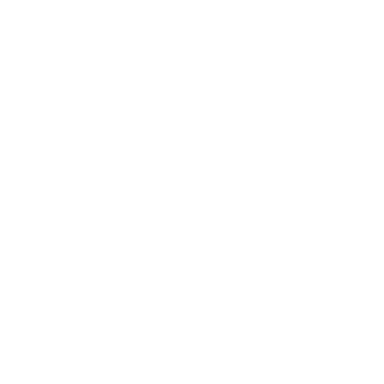 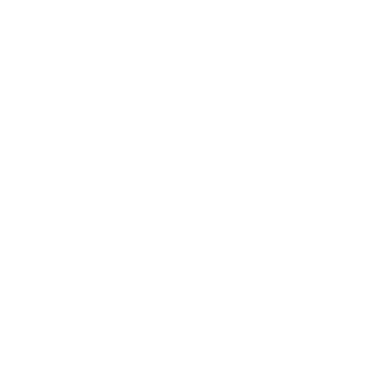 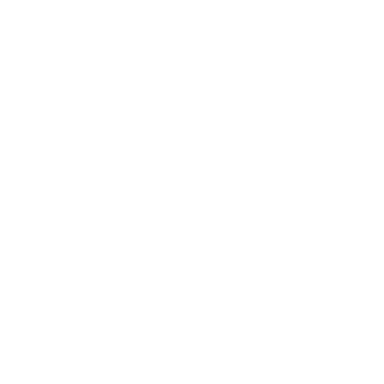 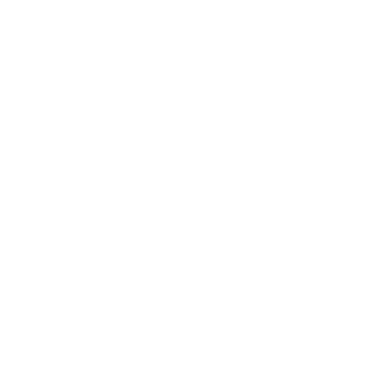 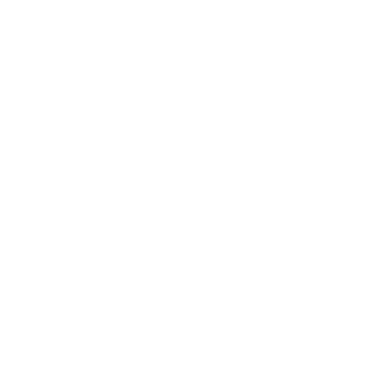 Voor wie?
[Speaker Notes: Stap 2 – Instructie: Hoe geef je een duidelijke uitleg?
Instructie: wat zijn belangrijke aspecten van een uitleg]
Powerpoint
Poster
Tekening
Vlog
Filmpje
Speech
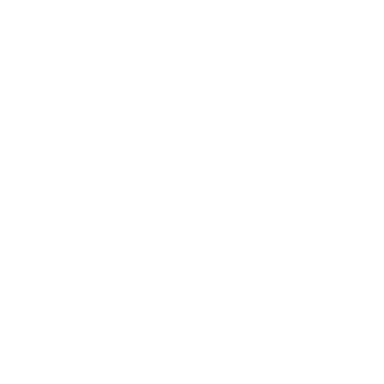 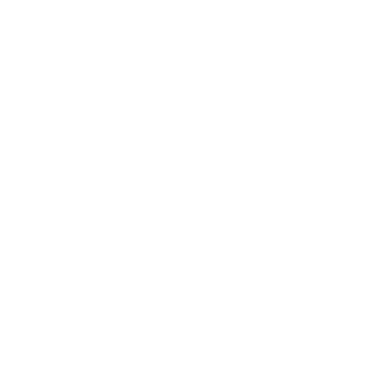 Met welke tool?
[Speaker Notes: Stap 2 – Instructie: Hoe geef je een duidelijke uitleg?
Instructie: wat zijn belangrijke aspecten van een uitleg

Let op! Verwijder de presentatie vormen die je niet kan of wil aanbieden aan de leerlingen.]
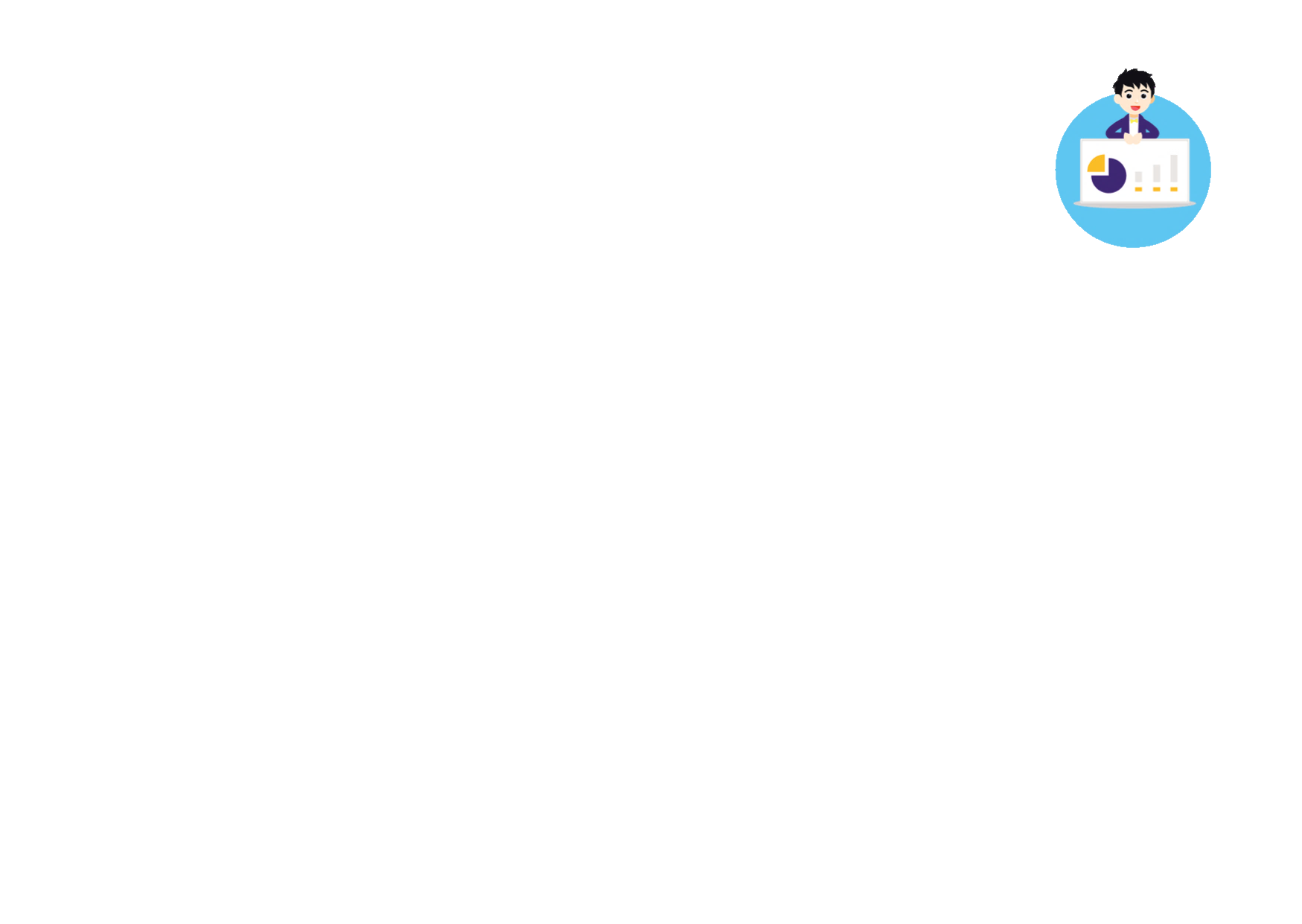 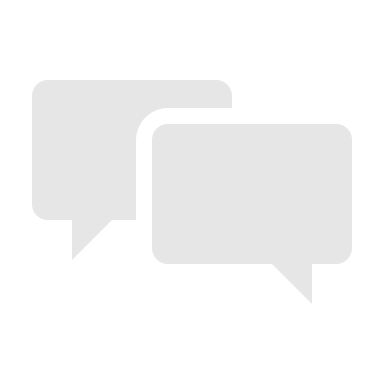 Stap 1: Bekijk werkblad 3.2
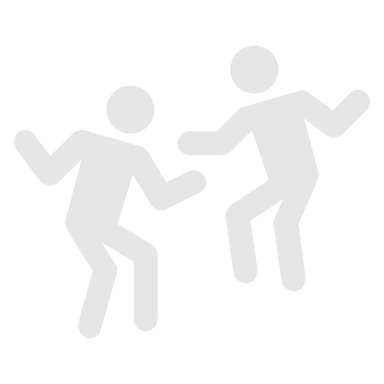 Stap 2: Trek een doelgroep kaartje
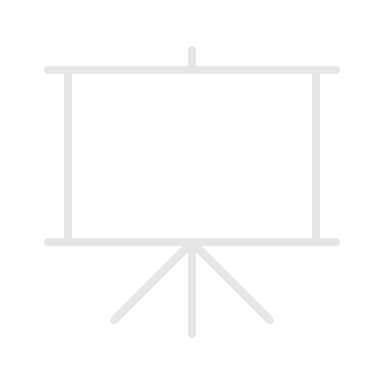 Stap 3: Welke tool ga je gebruiken? 
	  Verzamel de spullen
Aan de slag!
[Speaker Notes: Stap 3 – Zelfstandige verwerking: Wat en hoe ga je in je onderzoeksgroep uitleggen?
Introduceer het presenteren]
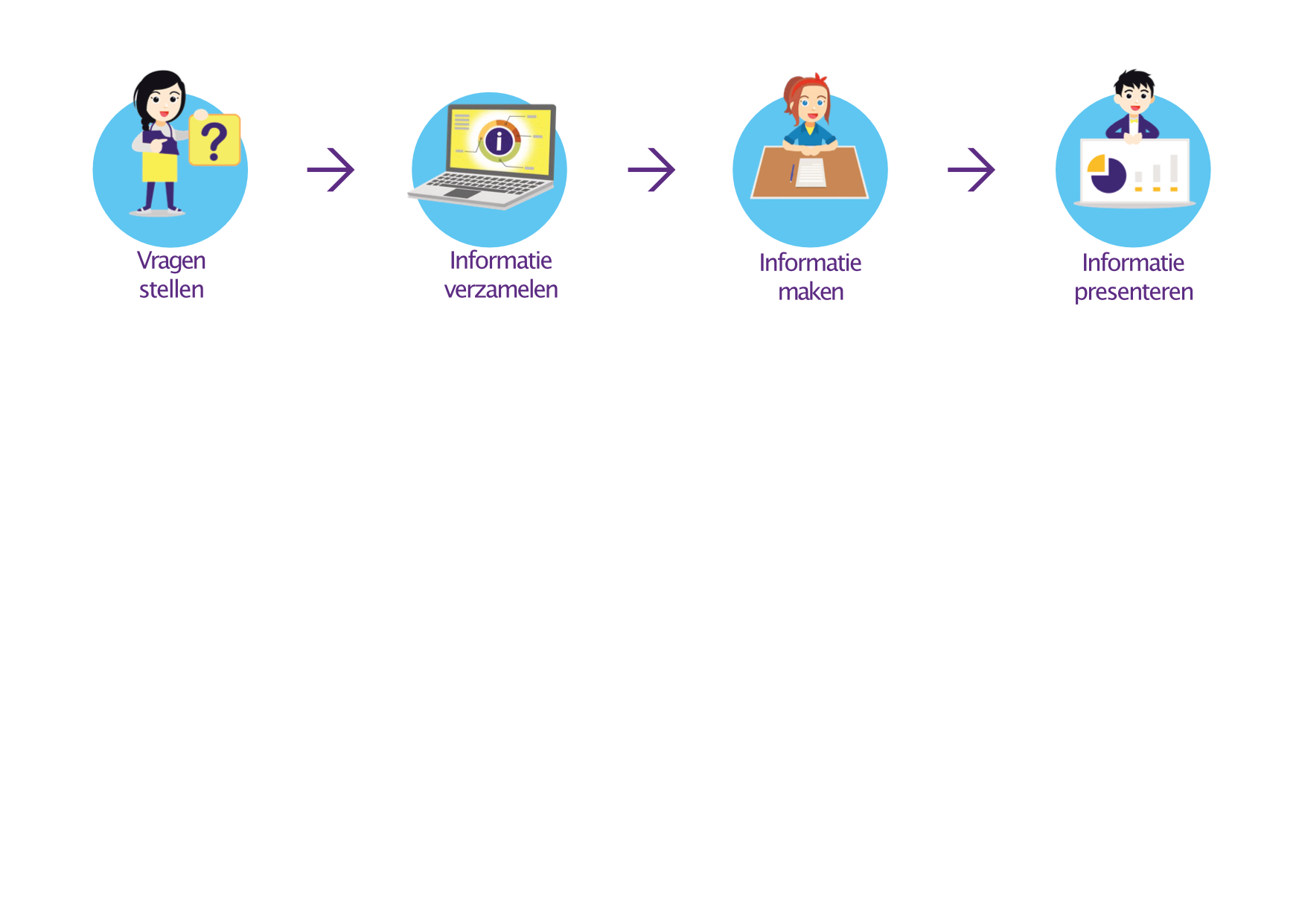 je onderzoeksvraag
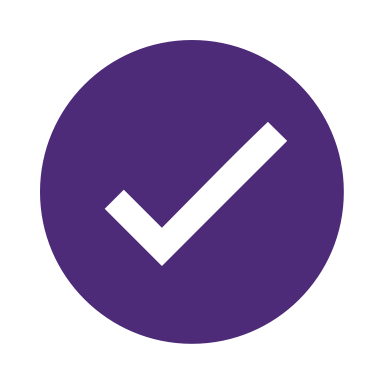 je bronnen
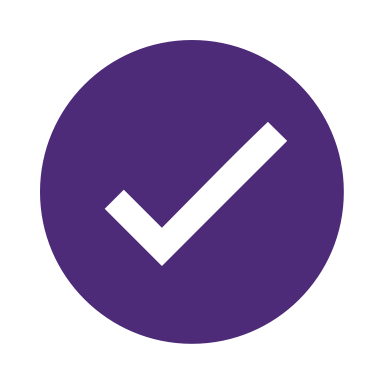 je experiment
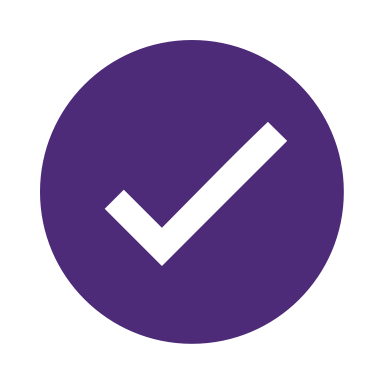 je conclusie
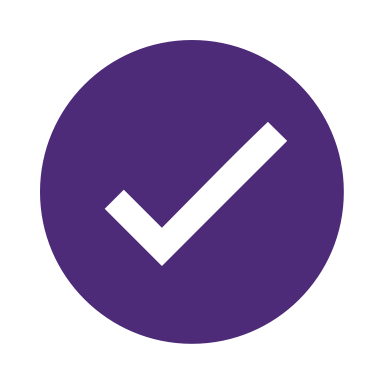 Maak je presentatie!
[Speaker Notes: Stap 3 – Zelfstandige verwerking: Wat en hoe ga je in je groepje uitleggen?
Uitleg voorbereiden]
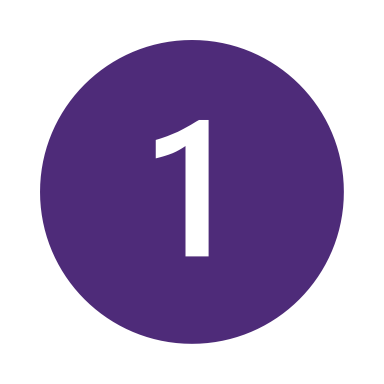 Elk groepje vormt een koppel
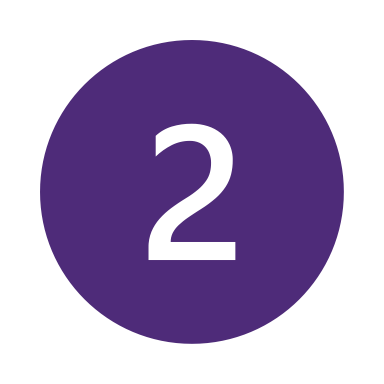 Eerst presenteert groepje 1
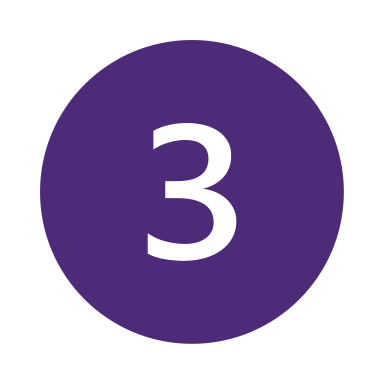 Na 5 minuten presenteert groepje 2
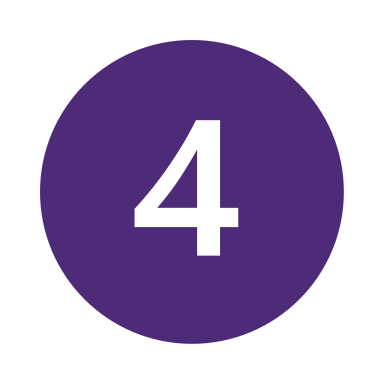 Vul de evaluatie in
Presentatie geven
[Speaker Notes: Stap 3 – Zelfstandige verwerking: Wat en hoe ga je in je groepje uitleggen?
Uitleg presenteren]
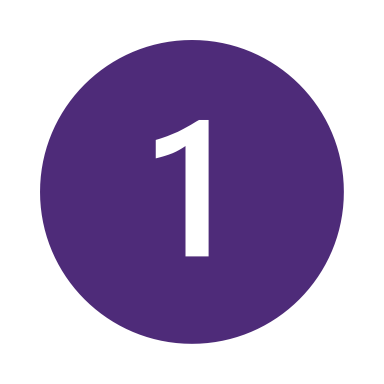 Presenteerstem
Je praat duidelijk
Je praat richting de klas
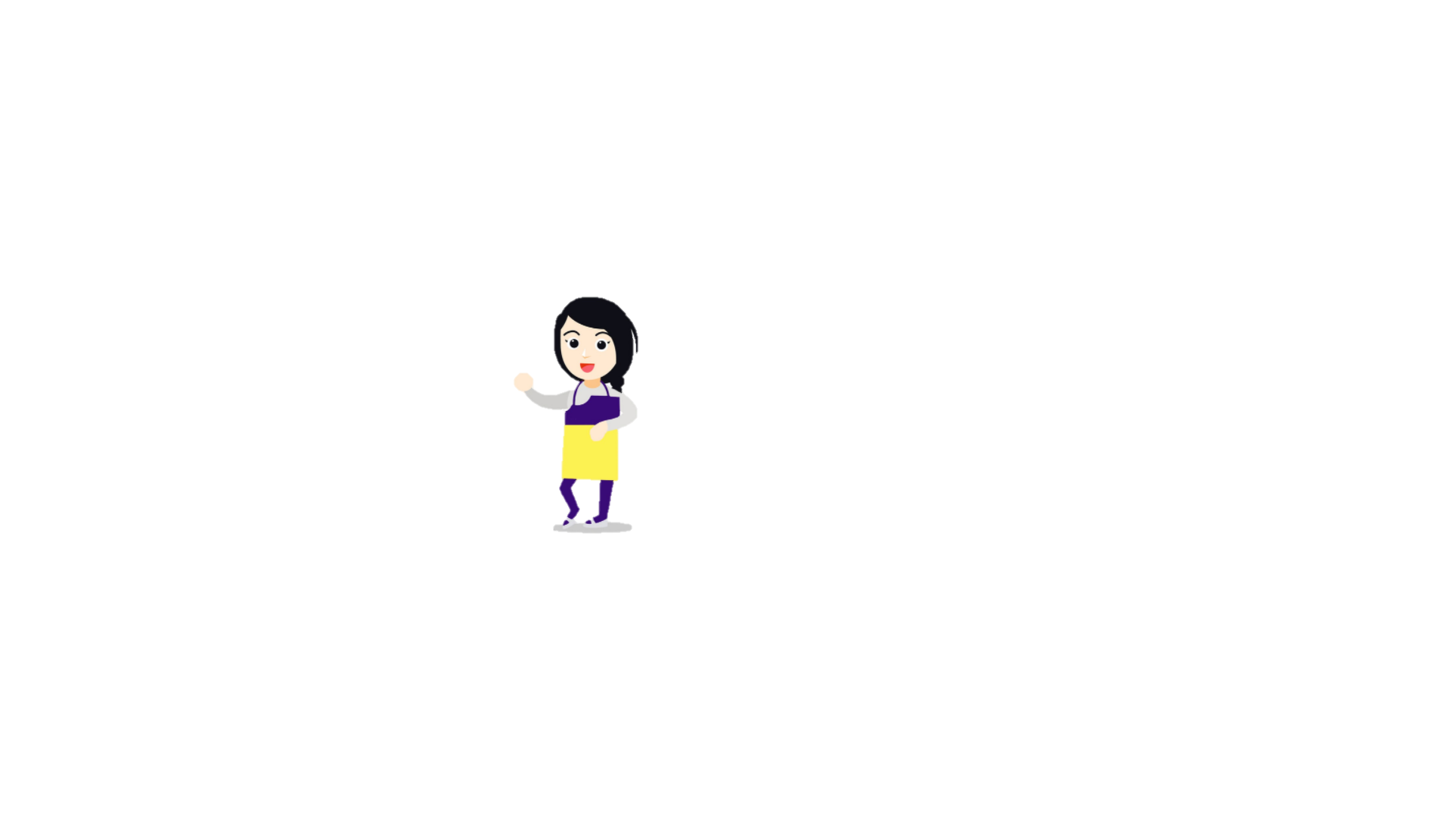 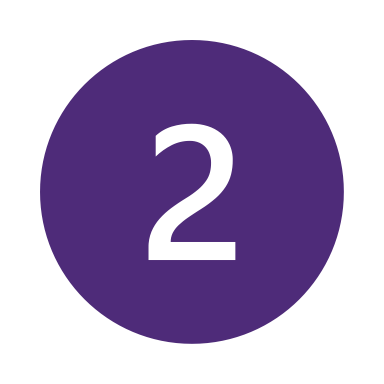 Presenteerhouding
Je staat rechtop
Je kijkt vaak de klas in
Hoe ga je presenteren?
[Speaker Notes: Stap 3 – Zelfstandige verwerking: Wat en hoe ga je in je groepje uitleggen?
Uitleg presenteren]
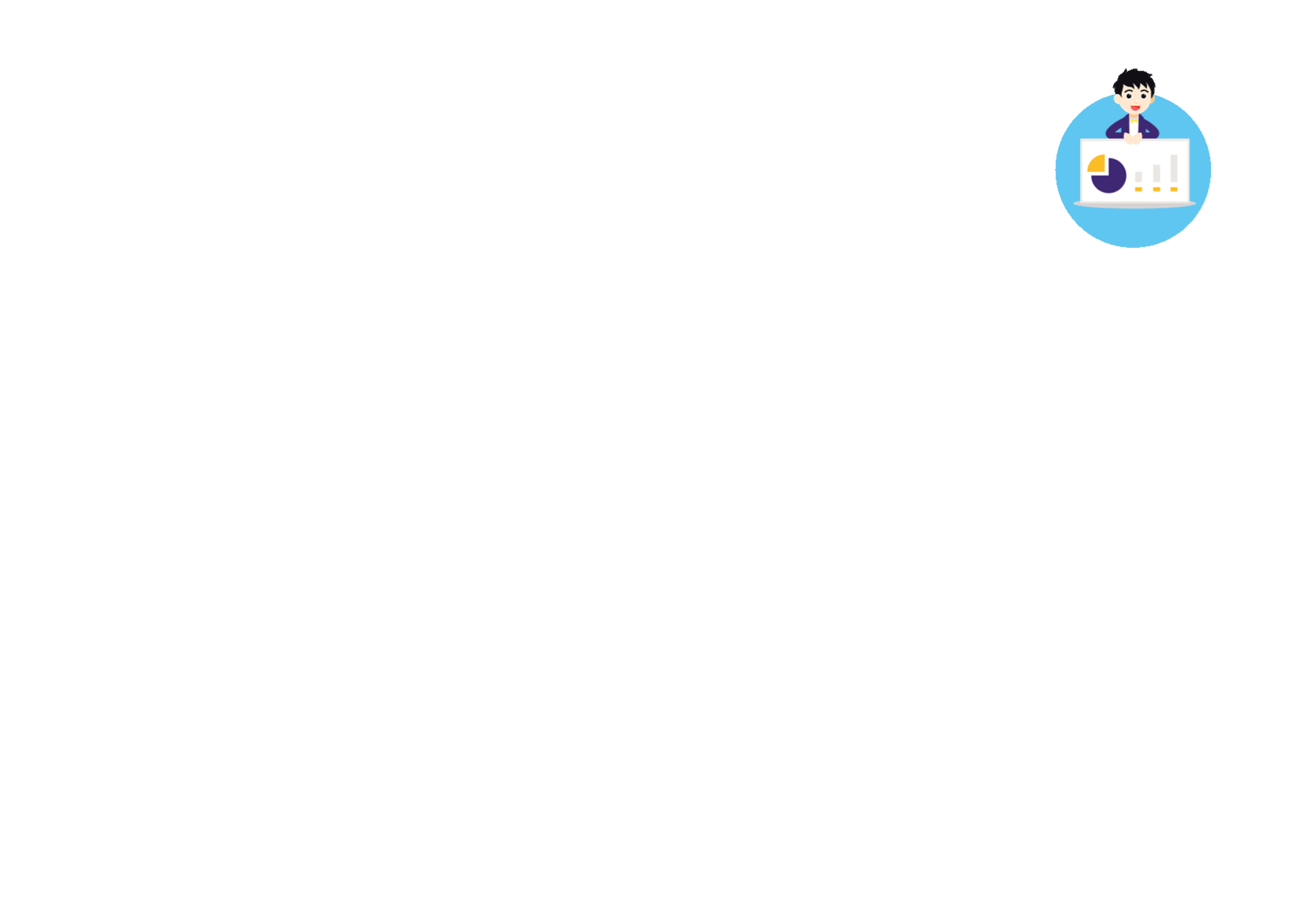 Uitleggen maar!
[Speaker Notes: Stap 3 – Zelfstandige verwerking: Wat en hoe ga je in je groepje uitleggen?
Uitleg presenteren]
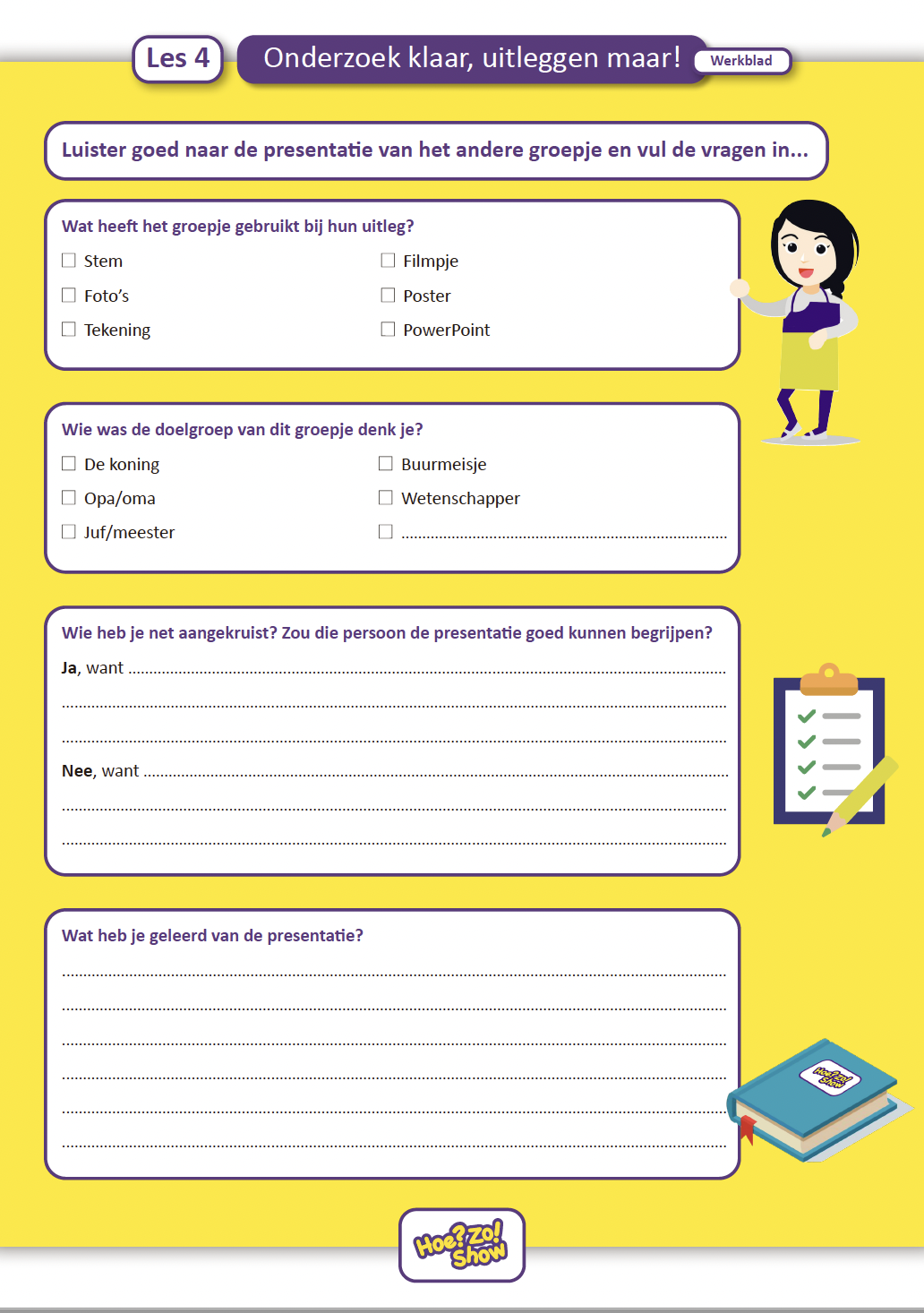 Hoe gingen de presentaties?
Vul werkblad 4 in!
Werkblad 4
[Speaker Notes: Stap 3 – Zelfstandige verwerking: Wat en hoe ga je in je groepje uitleggen?
Afronding]
Wat heb je geleerd?
Beantwoord de volgende vragen:
Hoe vond je het presenteren?
Voor welke doelgroep moest je presenteren?
Waren de conclusies van de onderzoeksgroepen hetzelfde?
Wat heb je geleerd van de andere onderzoeksgroepen?
[Speaker Notes: Stap 4 – Evaluatie: Hoe ging het uitleggen?
Evalueer de les]
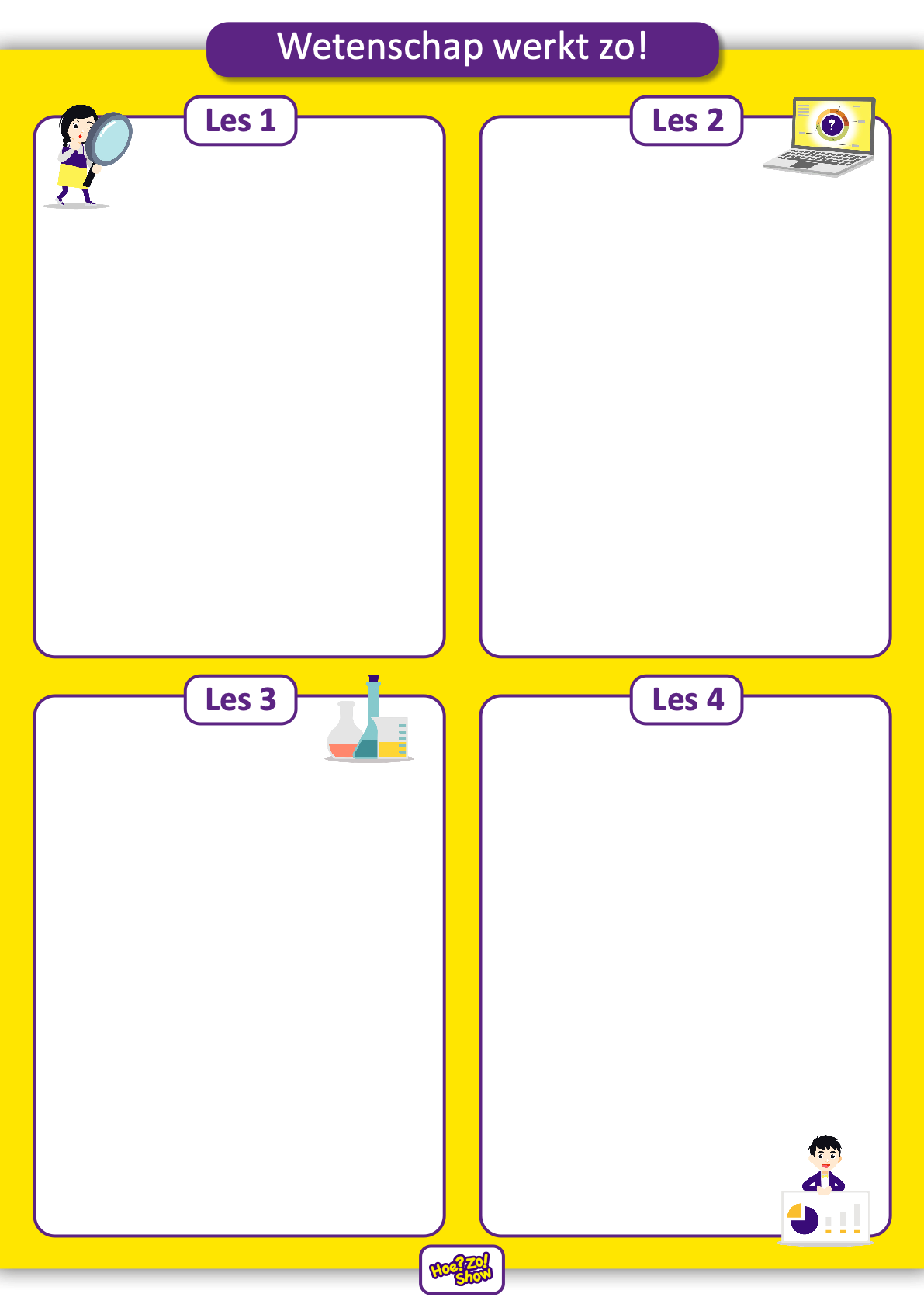 Ben je tijdens het onderzoeken nieuwsgierig geworden naar iets? Kun je daarbij een nieuwe onderzoeksvraag bedenken?
 
Schrijf het op de 
Hoe?Zo! Poster
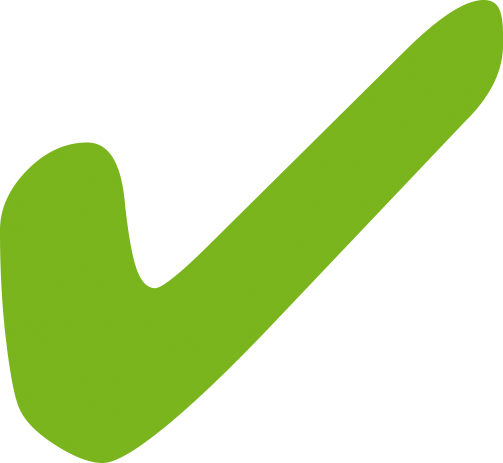 [Speaker Notes: Stap 4 – Evaluatie: Hoe ging het uitleggen?
Na de les: werk met de Hoe?Zo!-poster]